Die DADA - Künstlerinnen des Dadaismus
ZhdK HS 2023
Seminar Kunsttheorie: Künstlerinnen
Dr. Sandra Winiger
21. Februar 1916: Schlacht bei Verdun beginnt
Zum weissen Schwan, Zürich: 1916: Treffpunkt der Revolutionäre
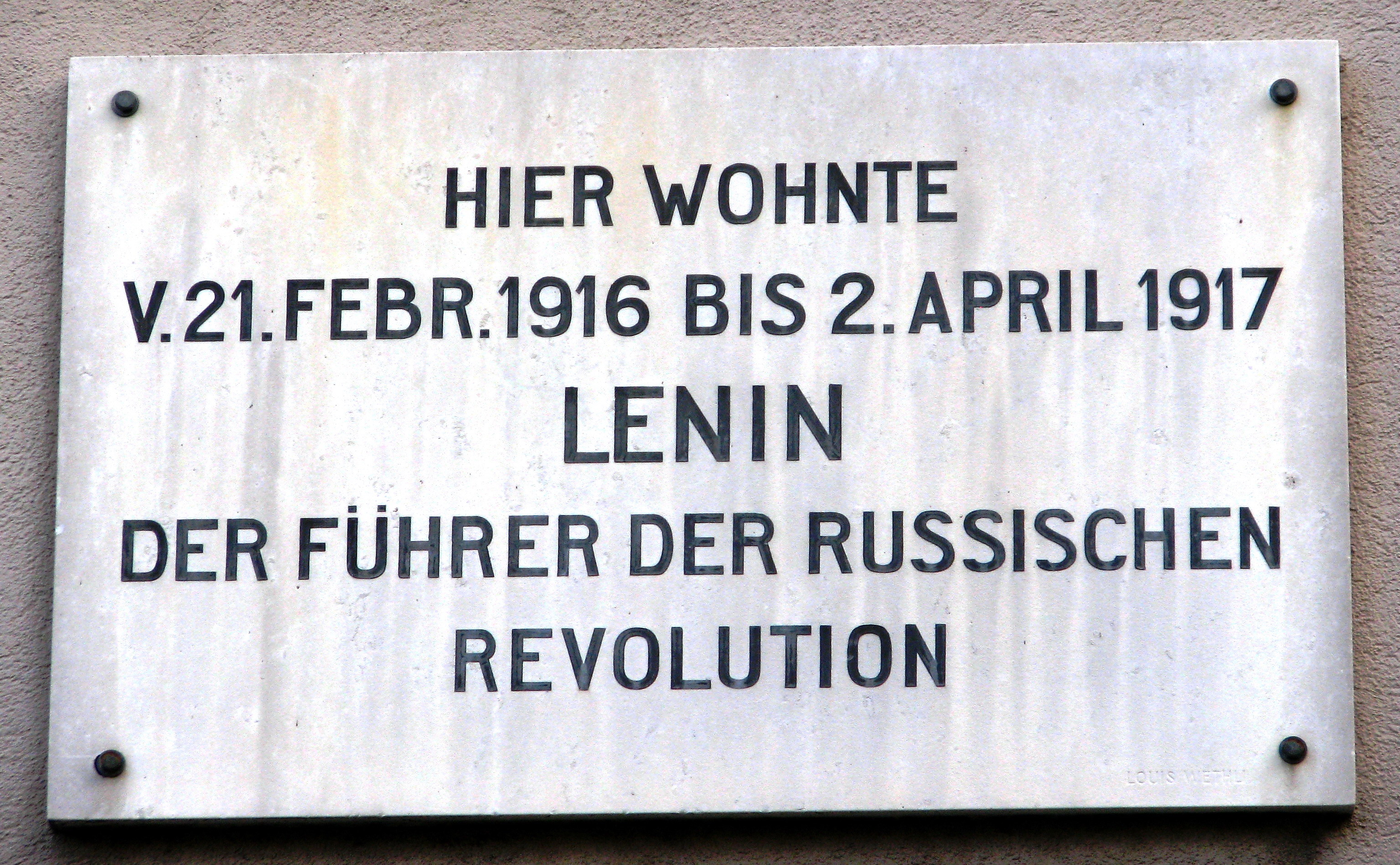 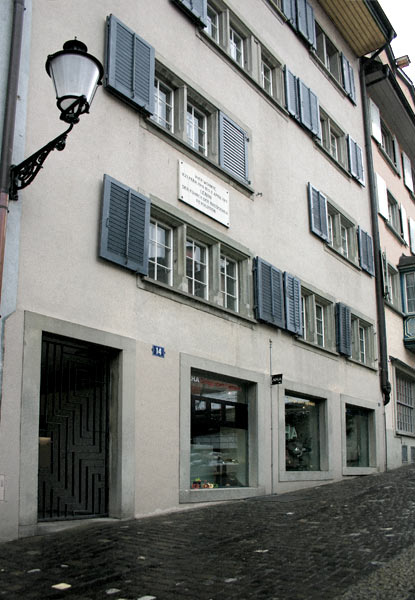 Lenin in Zürich
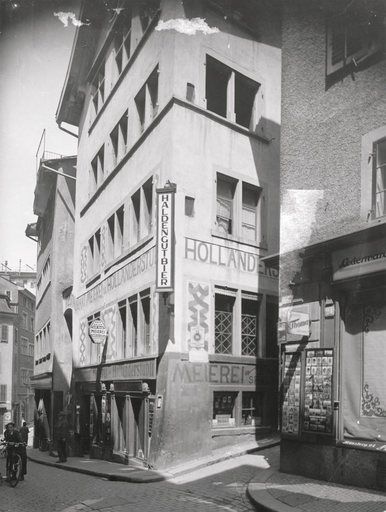 Marcel 
Janco
Richard 
Hülsenbeck
Hugo Ball
Friedrich 
Glauser
Emmy 
Hennings
Hans Arp
Tristan Zara
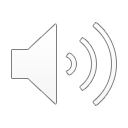 Marcel Janco, Cabaret Voltaire, verschollenes Ölgemälde, 1916
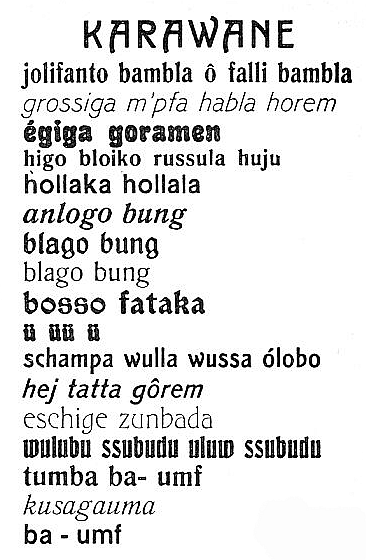 Hugo Ball, Dada Auftritt 1916
Hugo Ball, Karavane, 1917
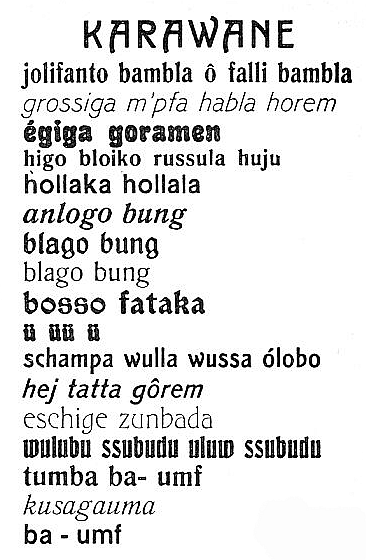 «Ich habe einen alten Lieblingsplan verwirklicht: das Gesamtkunstwerk: Bilder, Musik, Tänze und verse – hier haben wir sie nun.»
Hugo Ball, Dada Auftritt 1916
Hugo Ball, Karavane, 1917
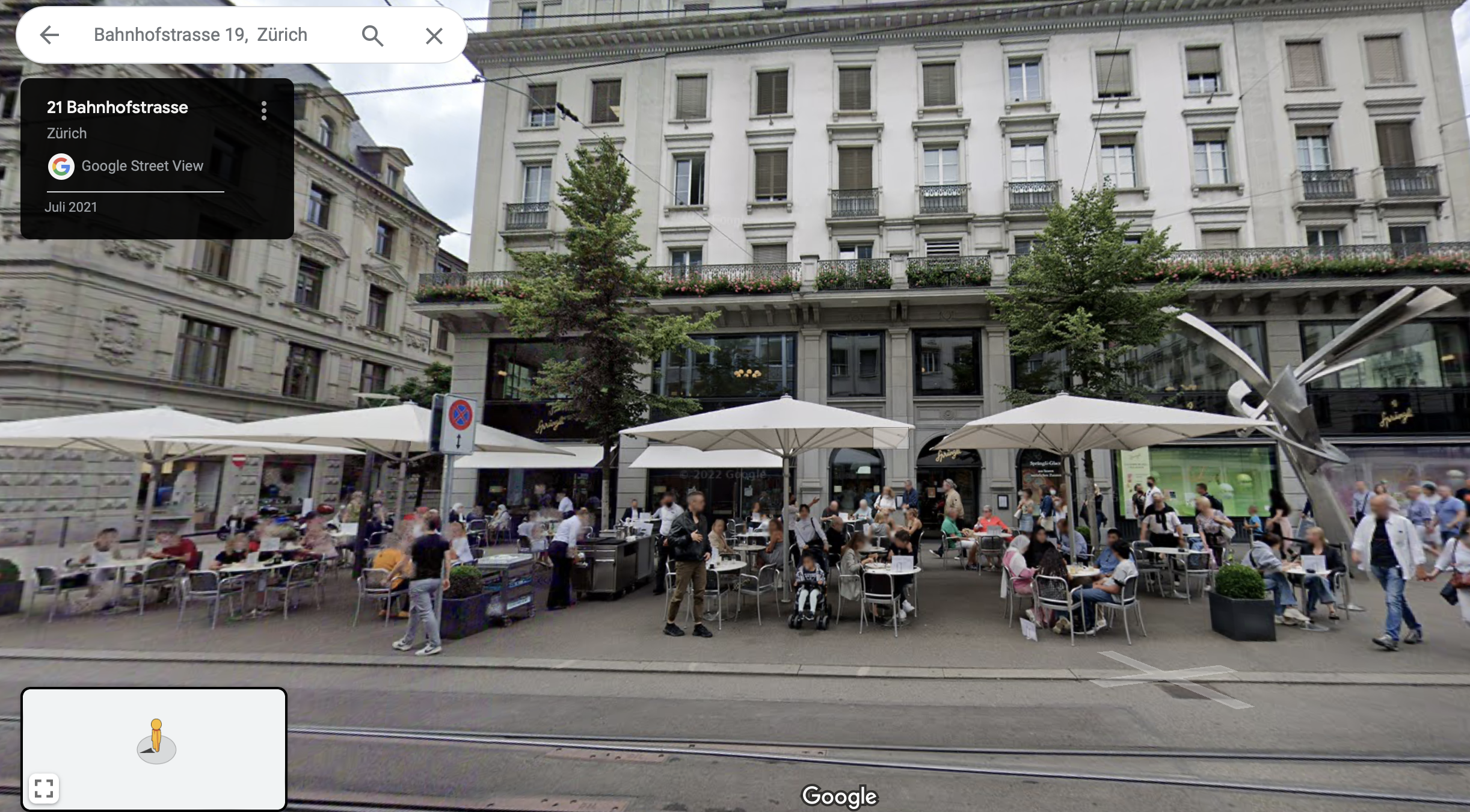 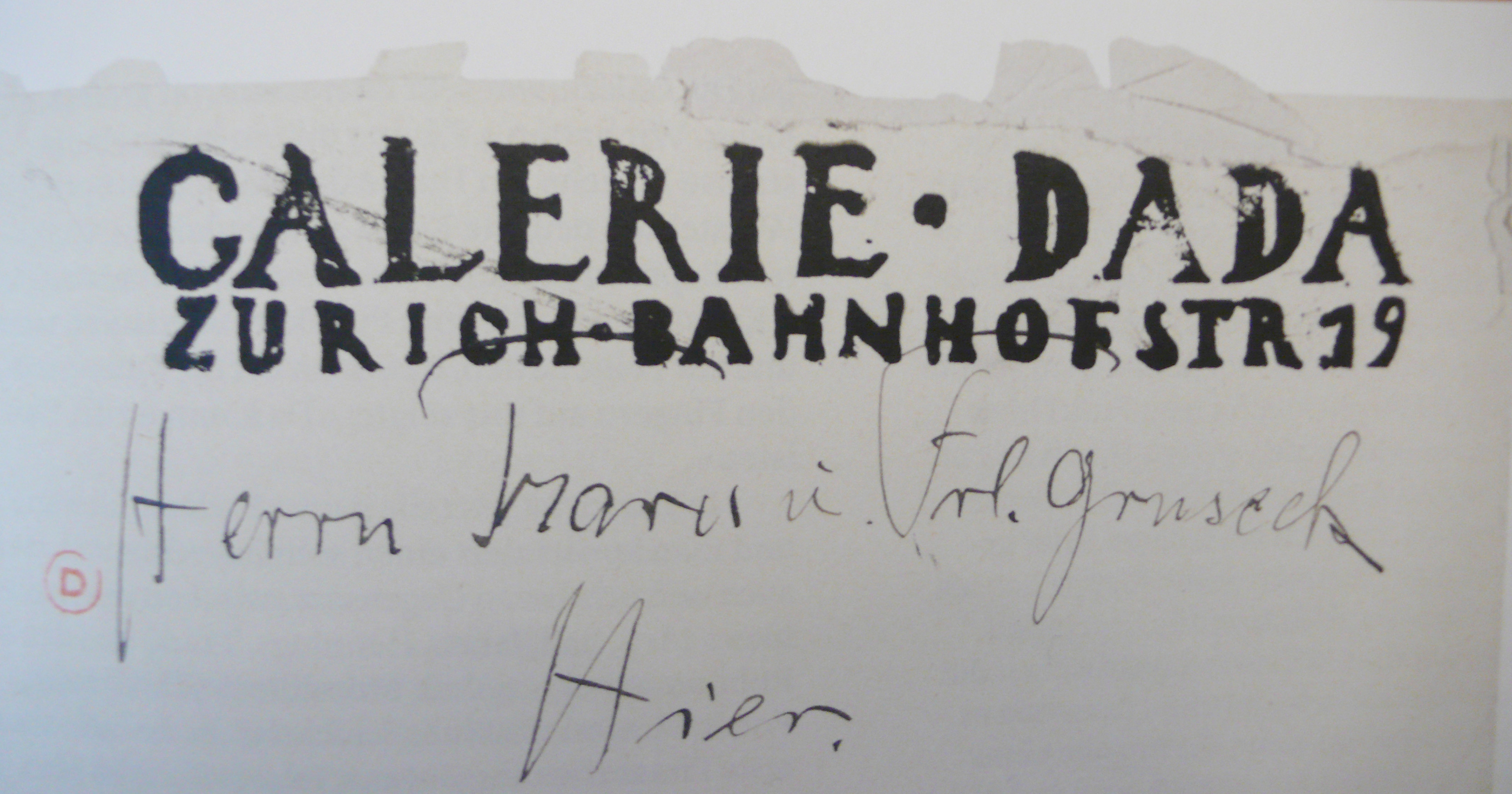 Emmy Hennings (1885 – 1948)
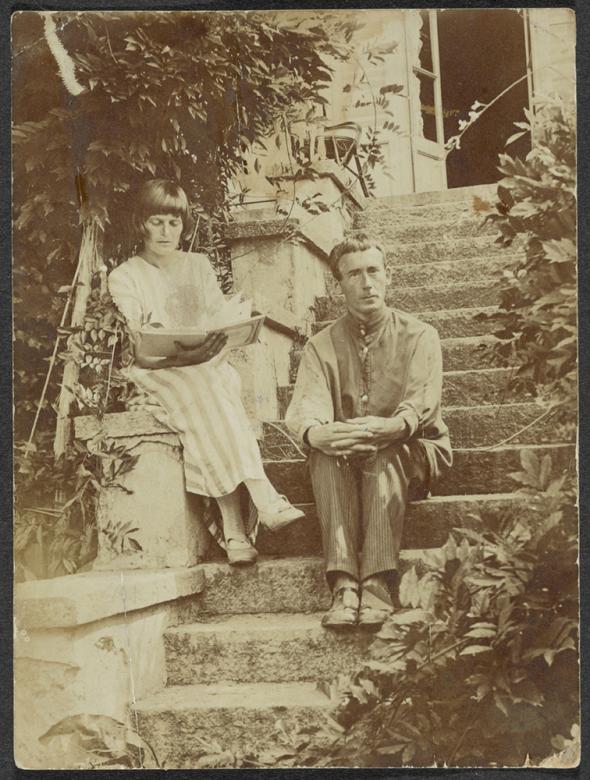 Emmy Hennings und Hugo Ball in Agnezzo, TI
Marcel 
Janco
Richard 
Hülsenbeck
Hugo Ball
Friedrich 
Glauser
Emmy 
Hennings
Hans Arp
Tristan Zara
Marcel Janco, Cabaret Voltaire, verschollenes Ölgemälde, 1916
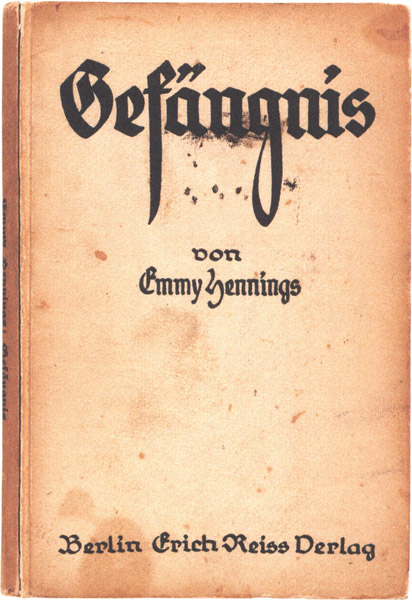 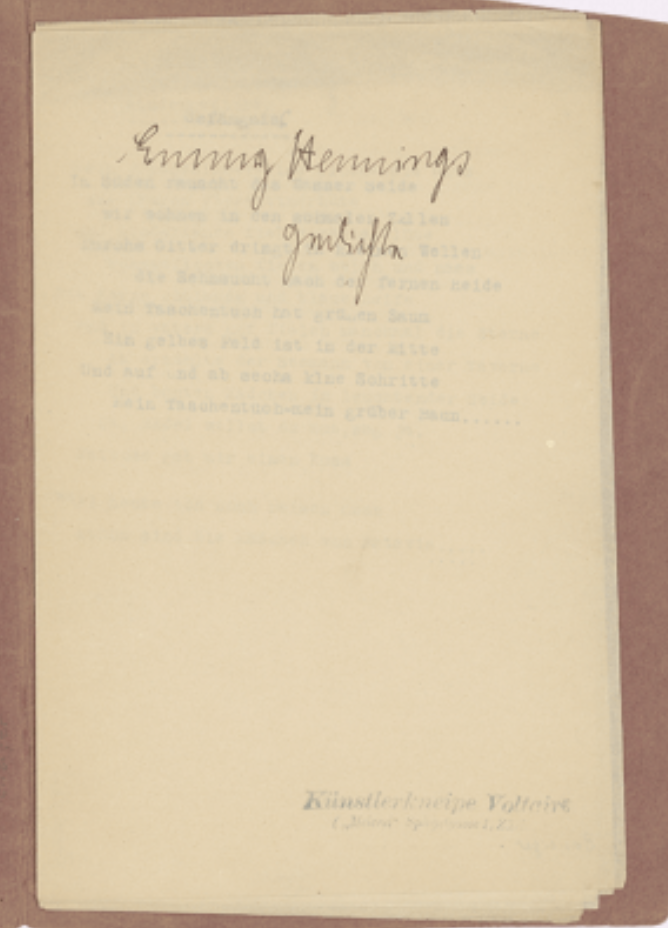 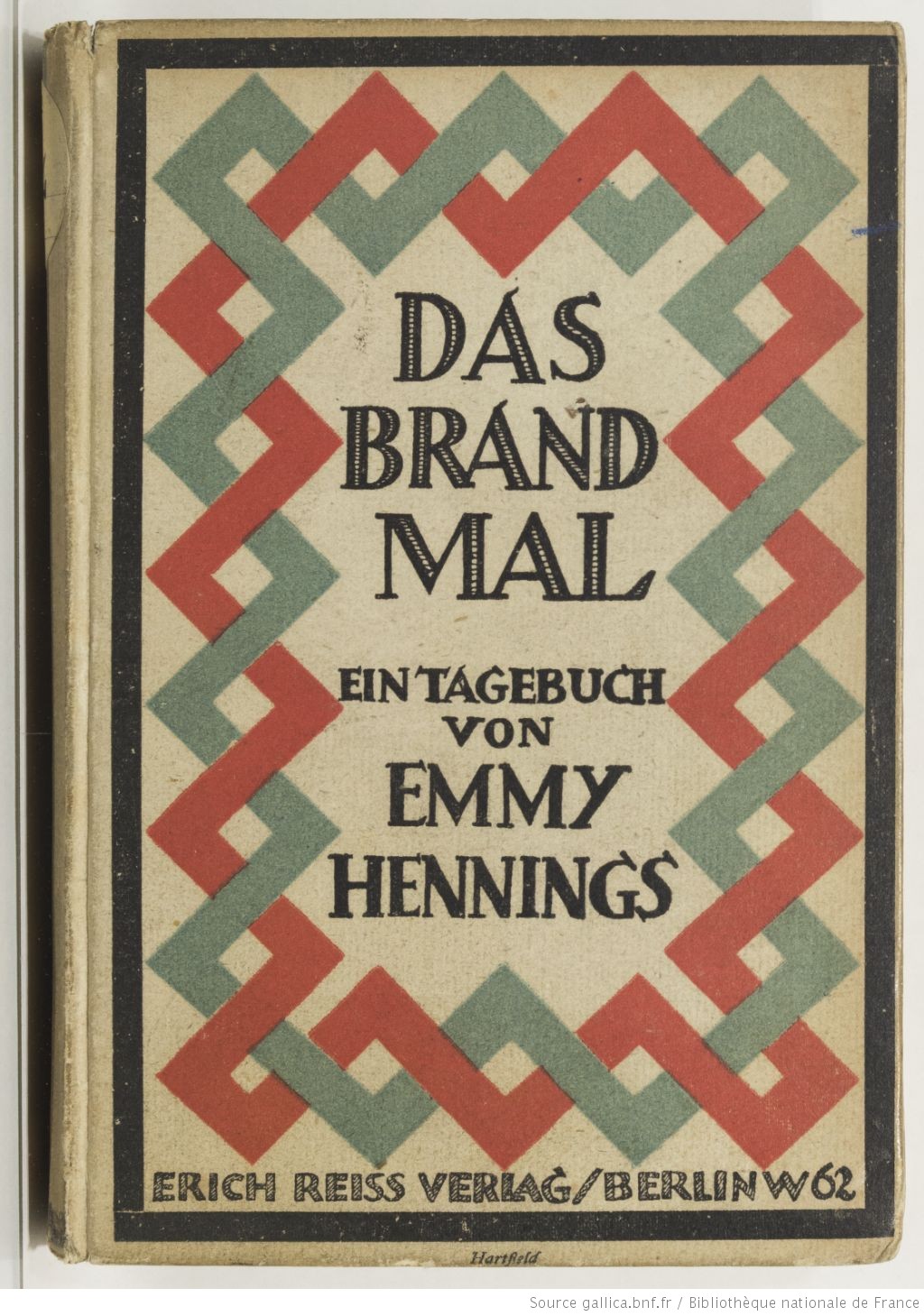 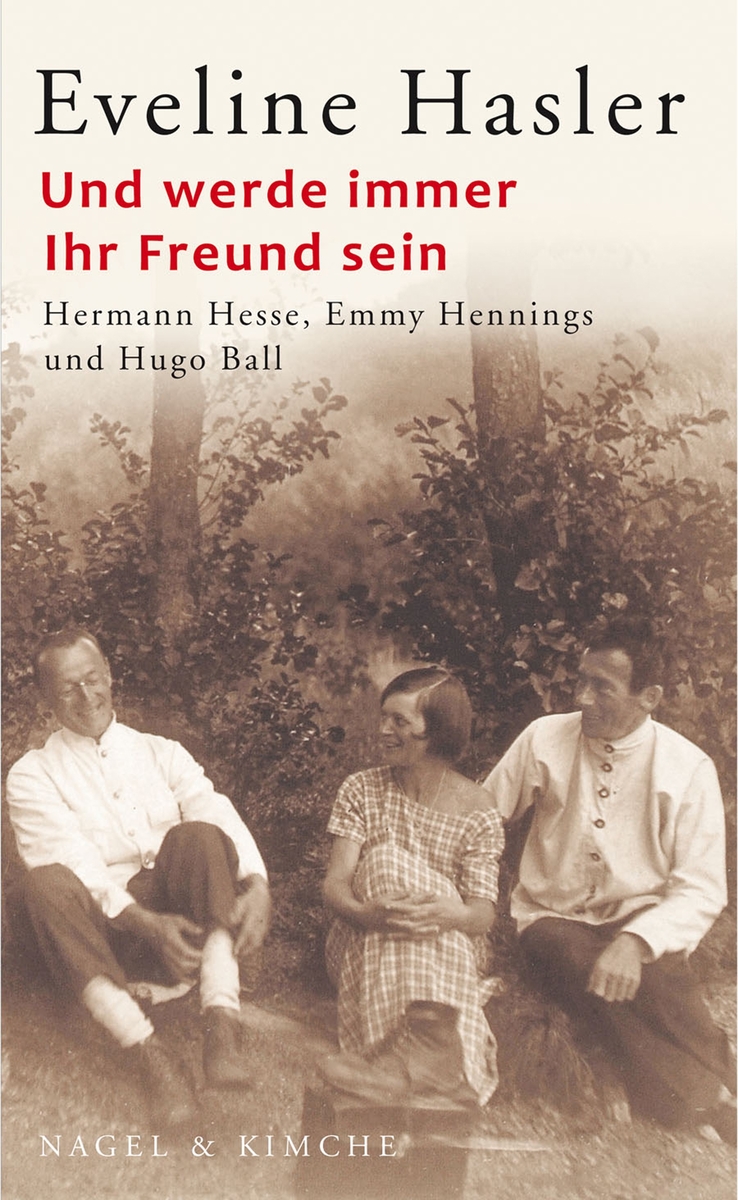 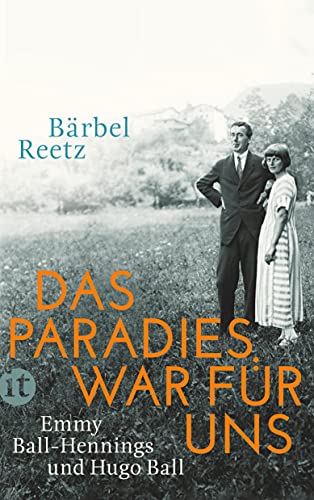 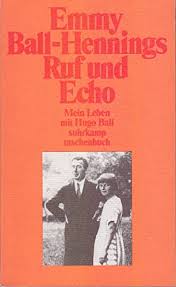 Zeitgenössische Urteile während DADA 
Die Zukunft des Cabaret Voltaire hing von „ihrem Erfolg oder Misserfolg als Sängerin ab“. 
					Richard Hülsenbeck

„Stern dieses Cabarets“, 		Zürcher Post

Urteile im Nachgang (1950er Jahre) zur Kanonisierung von DADA
„Vorträge weder stimmlich noch vortragsmässig im herkömmlichen Sinne künstlerisch“, „Dünne, kleine, künstliche Mädchenstimme“
					Hans Richter
„Kind zu spielen“	
					Richard Hülsenbeck
„kleines, blondes Geschöpf“, „kindlicher Clown“ mit „abgebissenen Nägeln“
					Friedrich Glauser
Emmy Hennings Stimme zum Cabaret Voltaire und zur Galerie Dada
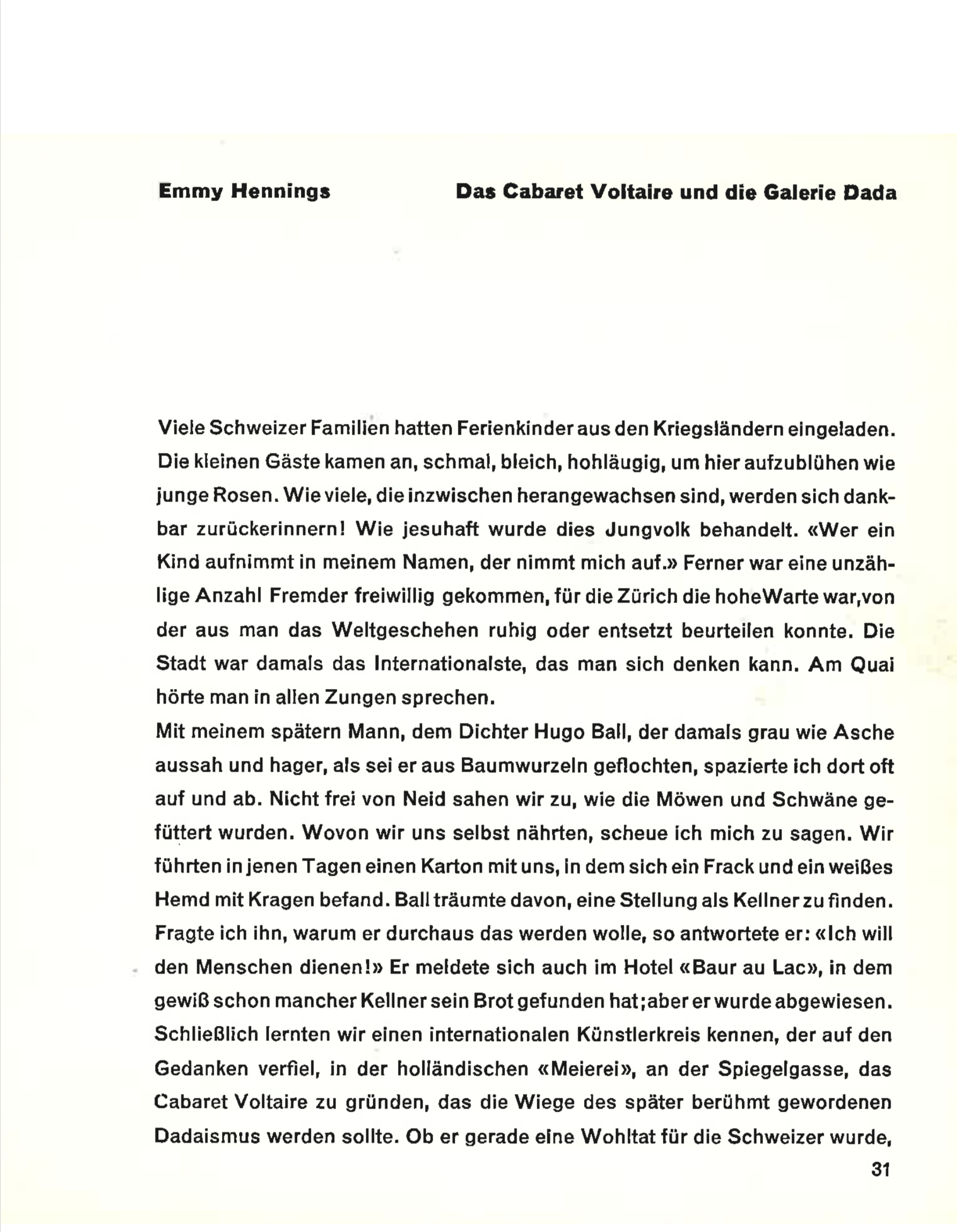 Hennings 1957
Suzanne Duchamp (1889 – 1963)
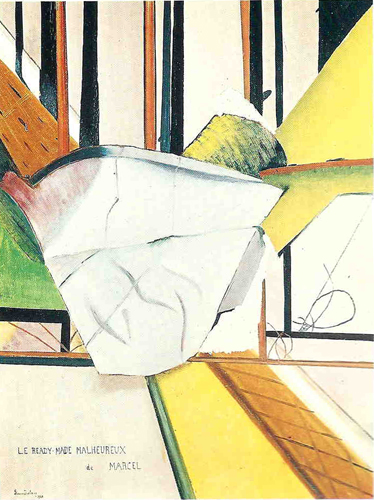 Suzanne Duchamp, Marcel Duchamp's Unhappy 
Readymade, 1920
Marcel Duchamp, Flaschentrockner, 1914
Eigenen, nachträglichen Angaben zufolge kaufte Duchamp 1914 ein Exemplar dieses Haushaltsgegenstandes in einem Pariser Kaufhaus und stellte ihn, ohne irgendeine Veränderung daran vorzunehmen, in sein Atelier. 
Nachdem er 1915 nach New York übergesiedelt war, übermittelte er Anfang 1916 seiner Schwester Suzanne Duchamp Anweisungen zur Auflösung seines Pariser Ateliers. Sie betrafen auch den „Flaschentrockner“. 
„Nun, wenn Du hinaufgegangen bist, hast Du in meinem Atelier […] einen Flaschentrockner gesehen. […] Und ich habe eine Idee, was den besagten Flaschentrockner betrifft: Hör zu. Hier in New York habe ich Objekte desselben Stils gekauft und sie ‚readymade‘ genannt, Du kannst genug Englisch, um den Sinn von ‚bereits fertig‘ zu verstehen, den ich diesen Objekten gebe –
 Ich signiere sie und gebe ihnen eine Inschrift in Englisch. […] Nimm für Dich diesen Flaschentrockner. Ich mache aus ihm ein Readymade aus der Entfernung. Du wirst ihn unten und im Inneren des unteren Rings beschriften, in kleinen Buchstaben mit einem Pinsel für Öl in der Farbe silbernes Weiß mit der Inschrift, die ich Dir hier anschließend gebe, und Du wirst ihn in derselben Schrift signieren wie folgt: Marcel Duchamp.“ 
Der Rest des Briefes ist, wenn es ihn je gab, nicht erhalten, so daß unbekannt bleibt, womit der „Flaschentrockner“ hätte beschriftet werden sollen. Später konnte sich Duchamp, der ansonsten über ein vorzügliches Gedächtnis verfügte, an die Inschrift nicht erinnern. Entsprechend beschriftete er ein 1960 von Robert Rauschenberg gekauftes Exemplar mit den Worten: „Unmöglich, mich an den ursprünglichen Satz zu erinnern.“ Trotz Duchamps Anweisungen verlor sich die Spur dieses ersten, lediglich durch Duchamps Brief belegten „Flaschentrockners“, vermutlich wurde er bei der Atelierräumung weggeworfen. Bevor also jemand davon erfahren konnte, landete das Skandalobjekt aller Wahrscheinlichkeit nach auf dem Müll.
Zwanzig Jahre vergingen, ehe es dem Vergessen entrissen wurde.
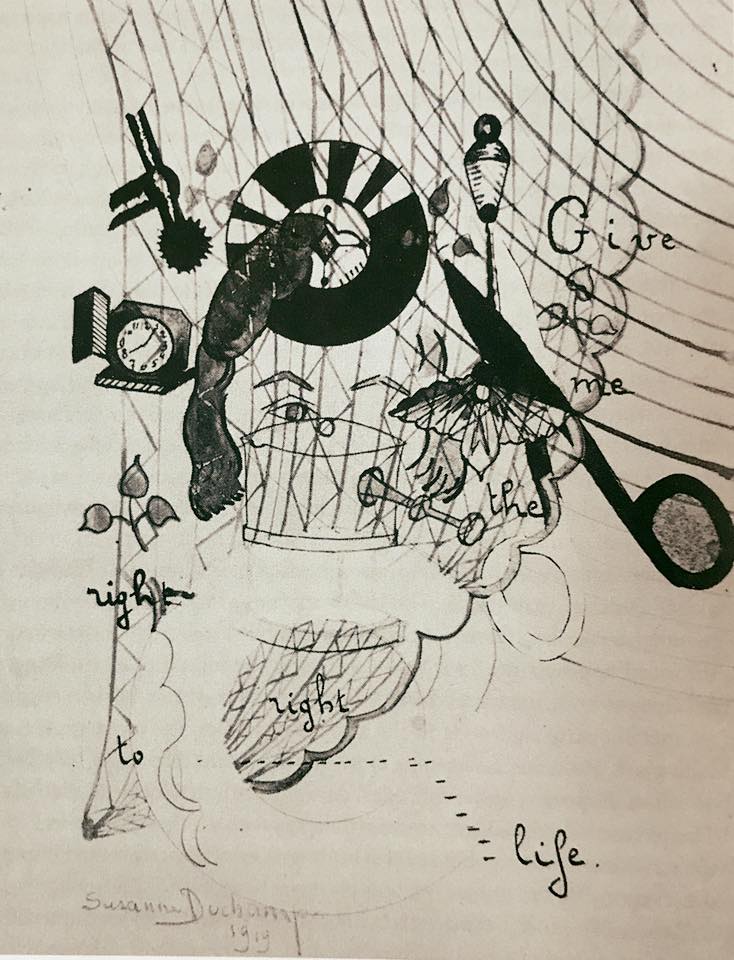 Suzanne Duchamp, Un et une menacéees, 1916
Suzanne Duchamp, Give me the Right to live, 1919
Sophie Taeuber-Arp (1889 – 1943)
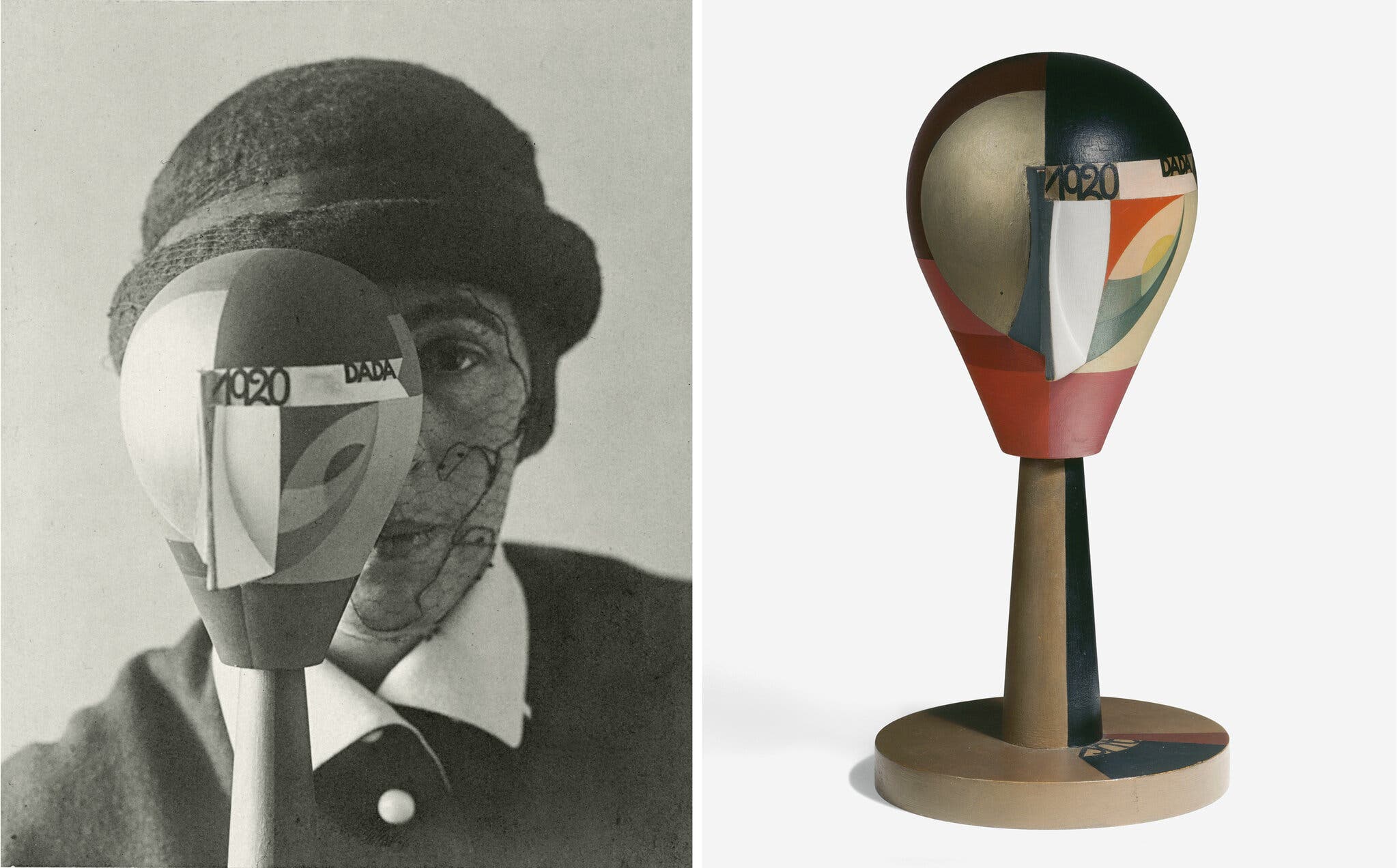 Sophie Täuber-Arp, Head, 1919
Beatrice Wood (1893 – 1998)  ->  Regula Strähl
Beatrice Wood, Un peut (peu) d'eau dans du savon 
(A Little Water in Some Soap) 1917, recreated 1976
Sonja Delenay (1885 – 1979)
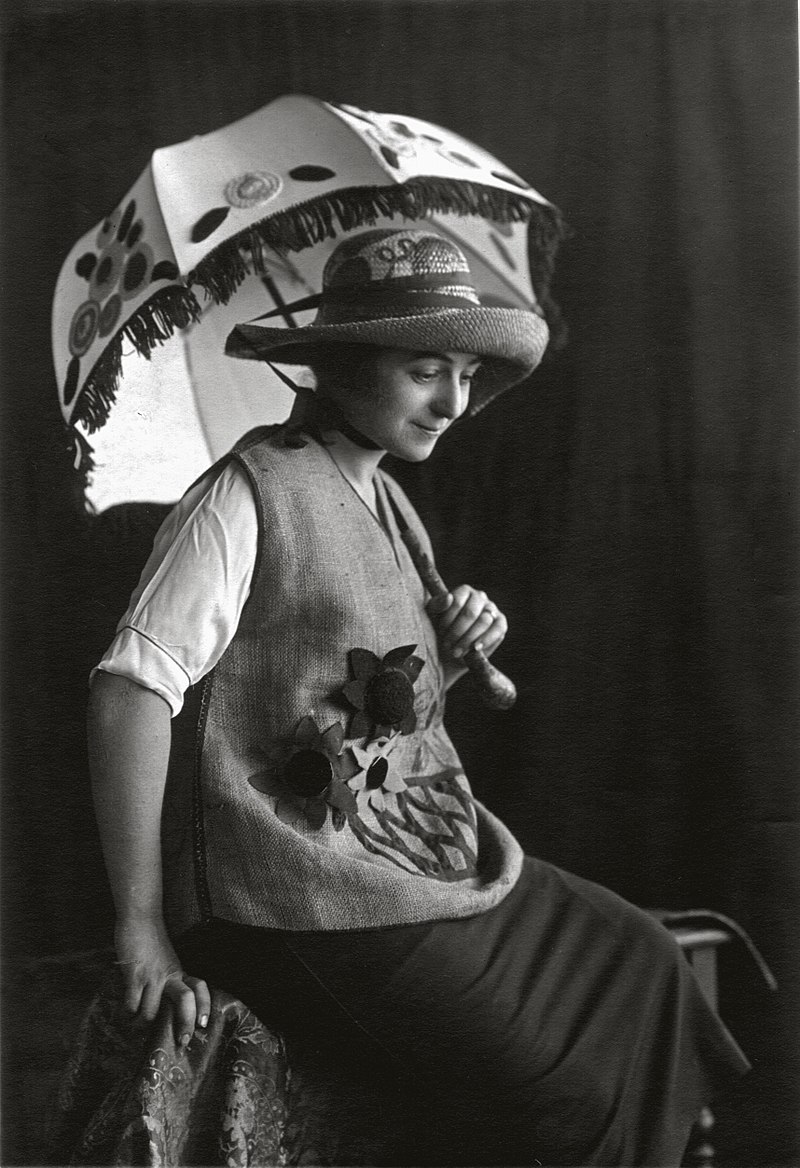 Sonia Delaunay, Kleid-Gedicht: 
„La ventilateur tourne dans le cœur de la tête“ 
(Text von Tristan Tzara), 1922, Aquarell auf Papier, 30 x 23,5 cm
Sonja Delenay trägt Casa Sonja Kreationen, 1920
Elsa Freytag-Loringhoven (1874 – 1927)
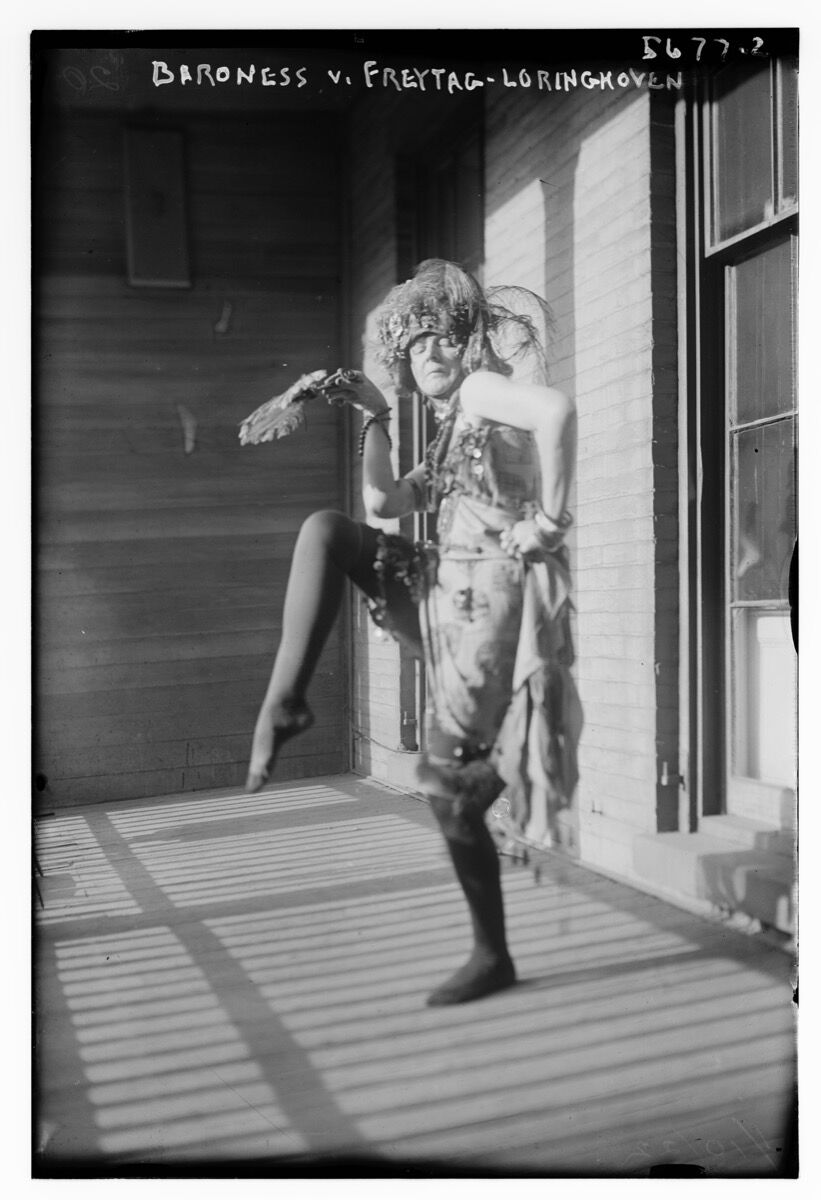 Elsa von Freytag-Loringhoven, God, c. 1917
Baroness von Freytag-Loringhoven
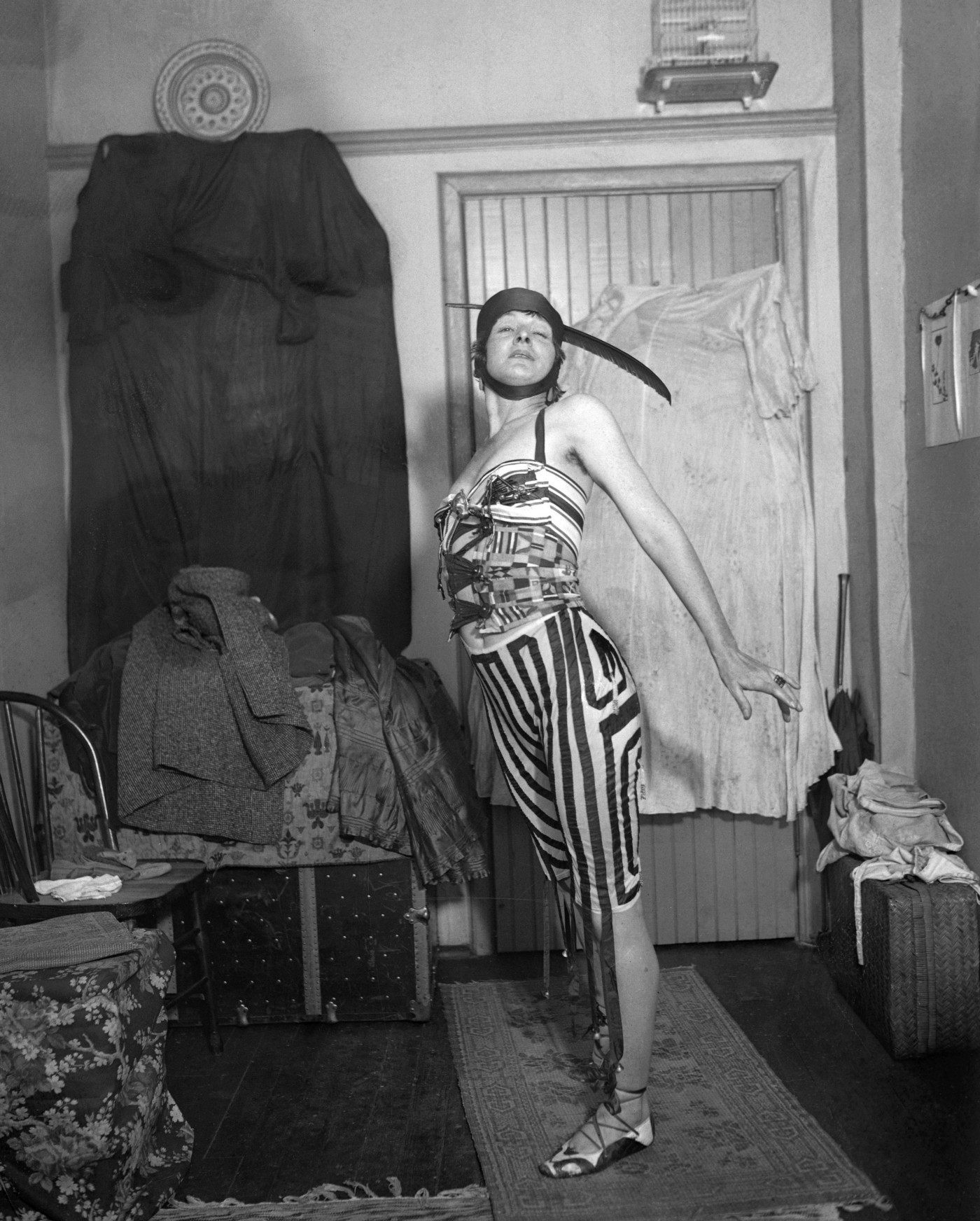 Adya van Rees
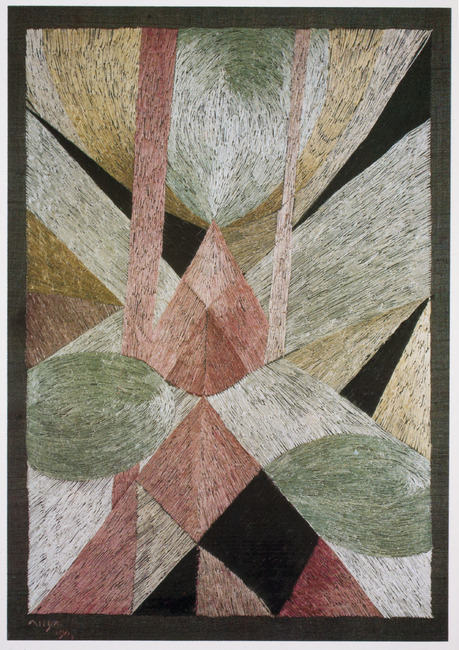 Adya van Rees, Sanduhr, 1914
Hilla von Rebay (1890 – 1967)
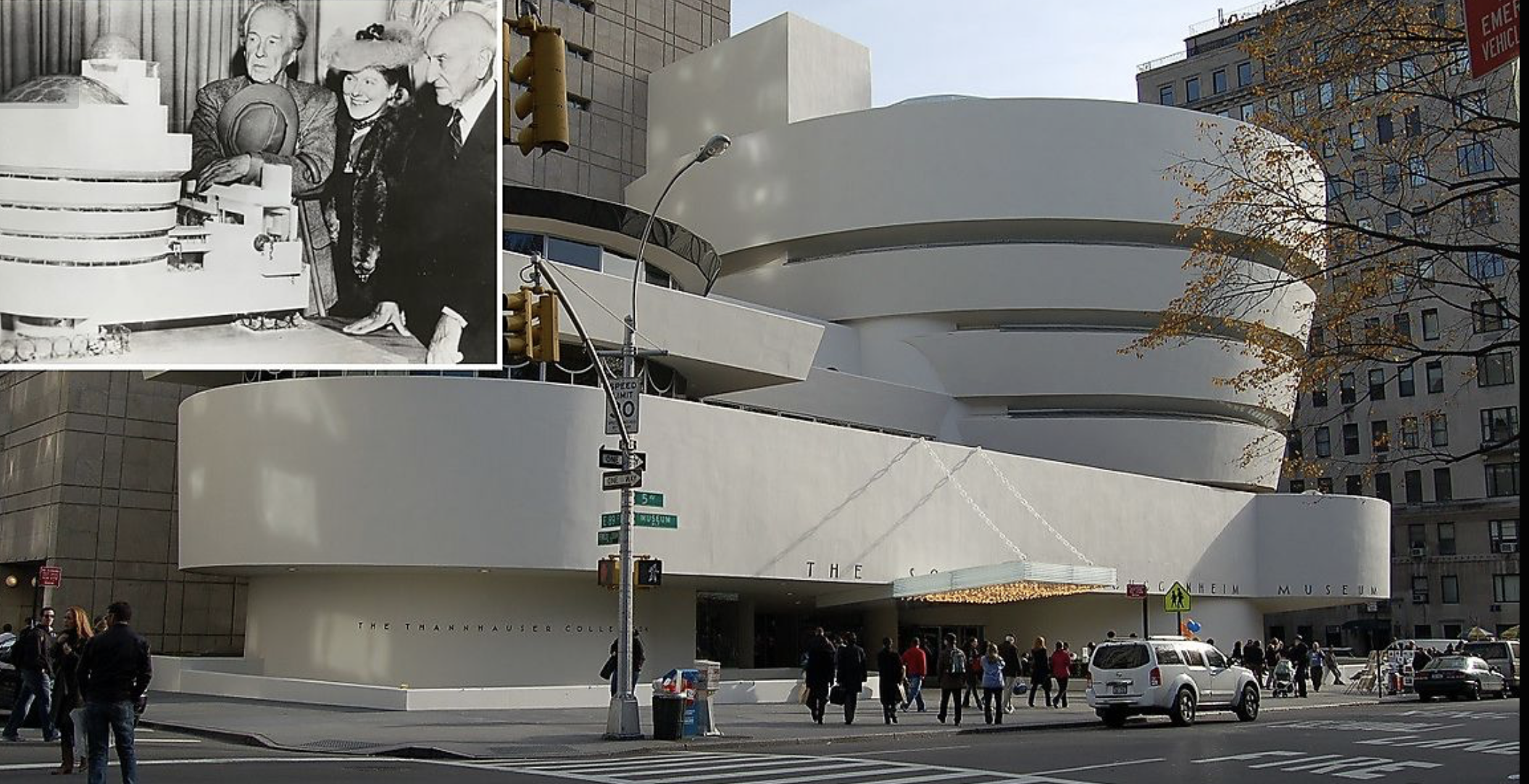 https://www.srf.ch/play/tv/redirect/detail/a41fa2c0-8b85-48be-ae04-1638348ac4fa
Hannah Höch (1889 – 1978)
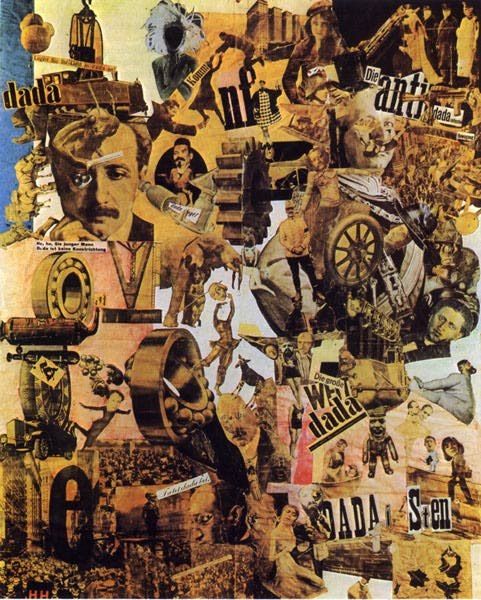 Hannah Höch, Dada-Rundschau, 1919
Hannah Höch: Schnitt mit dem Küchenmesser DADA durch die 
letzte Weimarer Bierbaushkulturepoche Deutschlands, 1918
Hannah Höch, Siebenmeilenstiefel, um 1934
Angelika Hoerle (1899 – 1923)
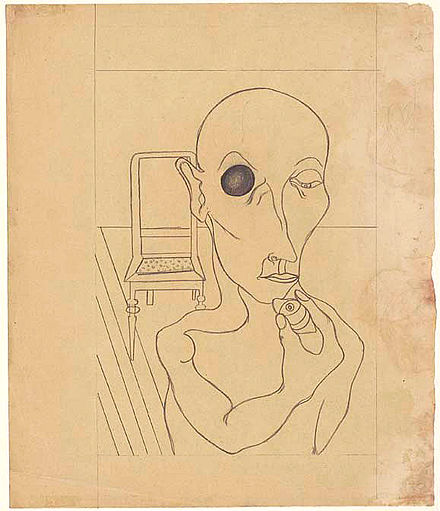 Angelika Hoerle, Mann mit Auge entfernt, 1914
Angelika Heorle, Elastikakt, 1921
Ausbildungsorte
Académie Julian, Paris
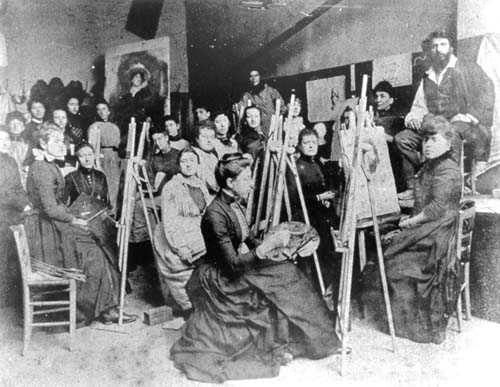 Académie Julian, 1889
Unterrichtsanstalt des Berliner Kunstgewerbemuseum
(Hannah Höch)
1868 - 1921